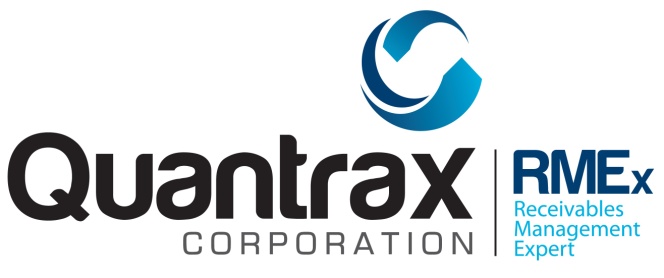 Itel Inbounds
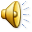 Benefits
Allow calls to be routed to the relevant agents
Allows for inbound calls to be recorded
Provides screen pop for known phone numbers
Notation on files of inbound details
More effective methods for inbound call distribution
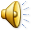 Blended Inbounds
Allows for inbound calls to be received on the same line as outbound calls
Available only while agents are in predictive
Gives agents inbounds calls while in wait mode for outbound calls
Inbounds answered very quickly
Inbound calls are directed to “INBOUND” campaign
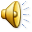 Second Ext. Inbounds
Inbound calls that are directed to an agents second extension
Two lines are required with a different extension number for each line
Ideal for when agents are in preview
Agent puts outbound line on hold while on inbound call
Screen pop accessible through Inbound List (agents required to press ESC)
Inbound calls are directed to “system” campaign
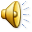 Namespace
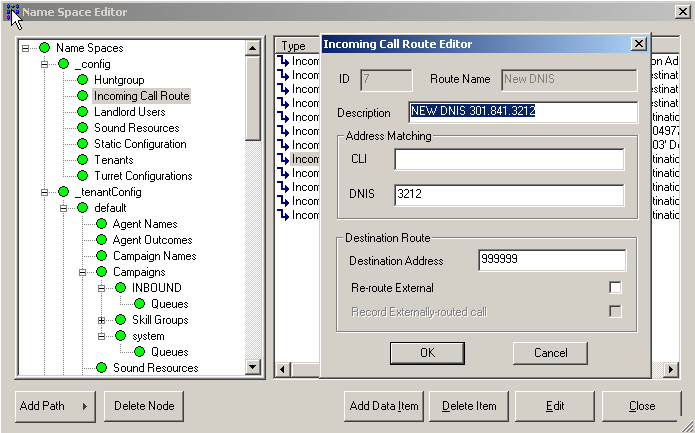 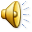 Hunt Groups
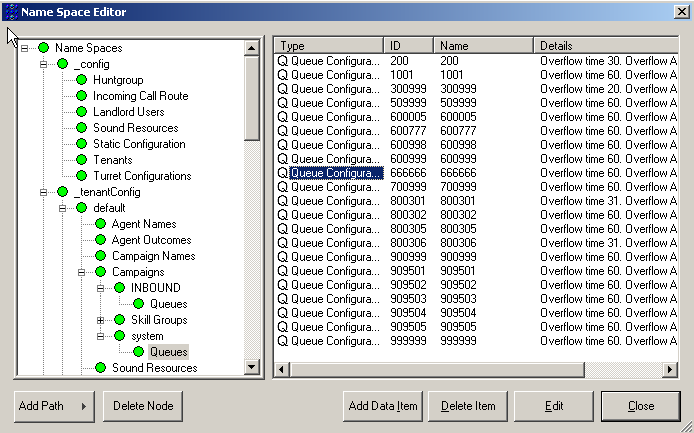 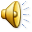 Queue Configuration
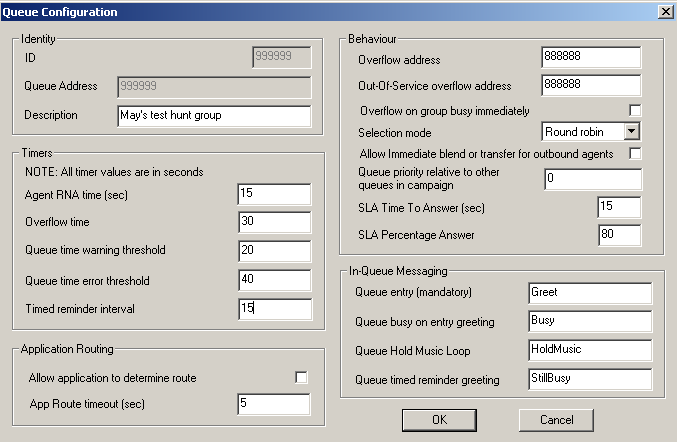 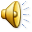 RMEX Hunt Group
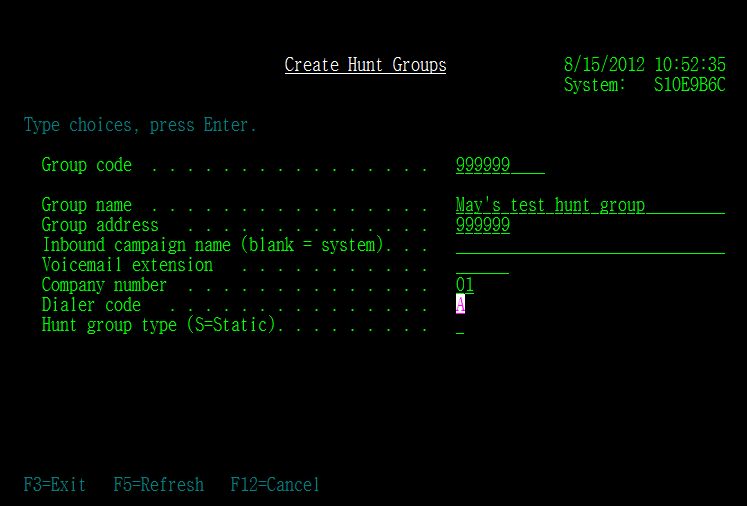 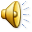 Hunt Group Members
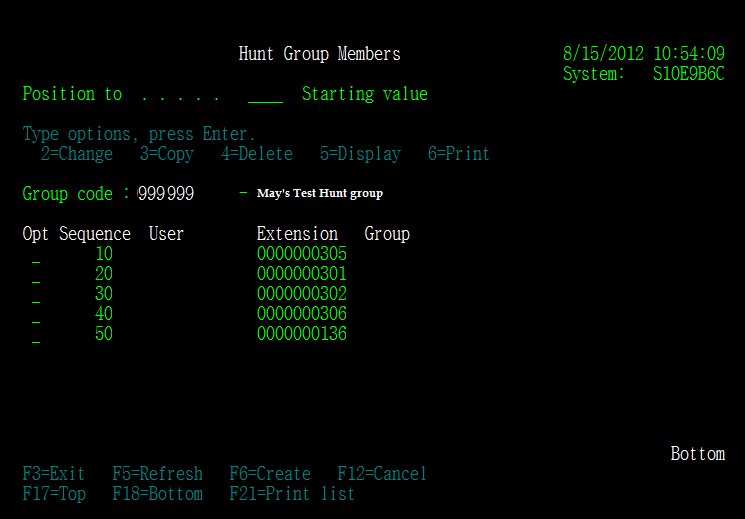 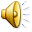 Creating Valid Extensions
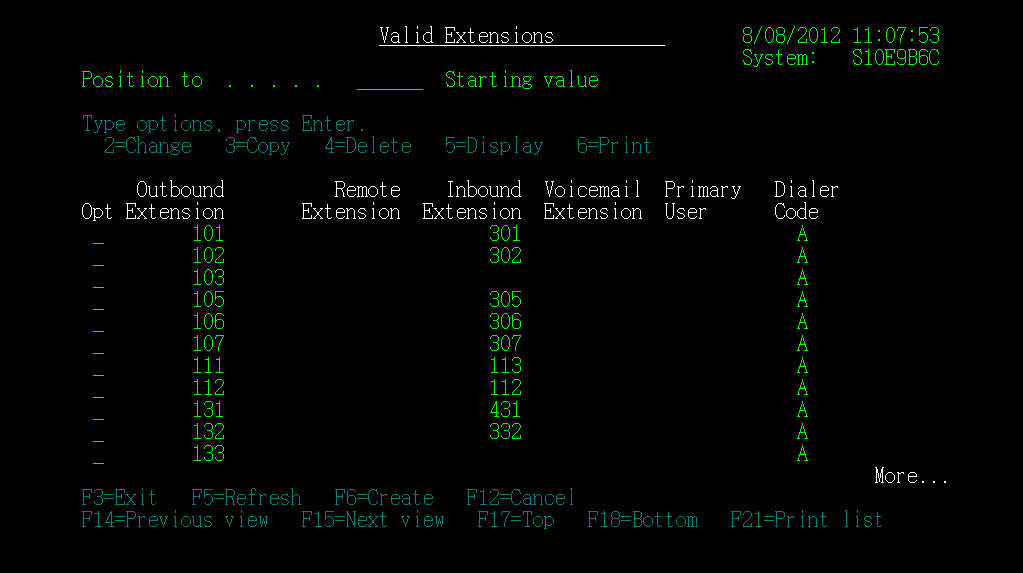 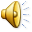 Monitor Inbounds (blended)
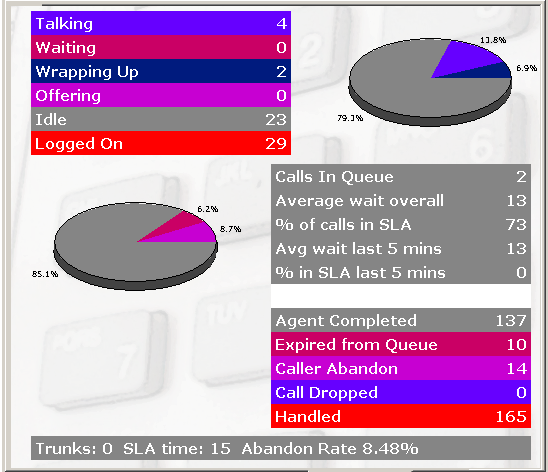 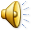 Monitor Inbounds (system)
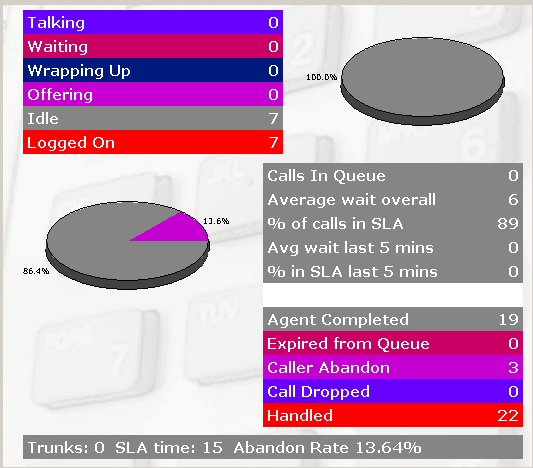 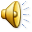 Inbound Calls to IVR
Quantrax has two standard inbound scripts
Receptionist Script
Payment Portal Script
IVR runs all day even when agents are gone
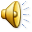 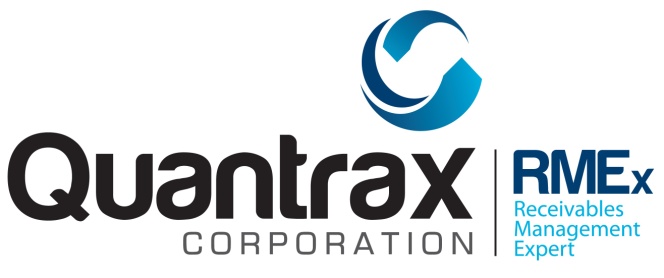 Itel InboundsThank You
Quantrax 2015
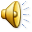